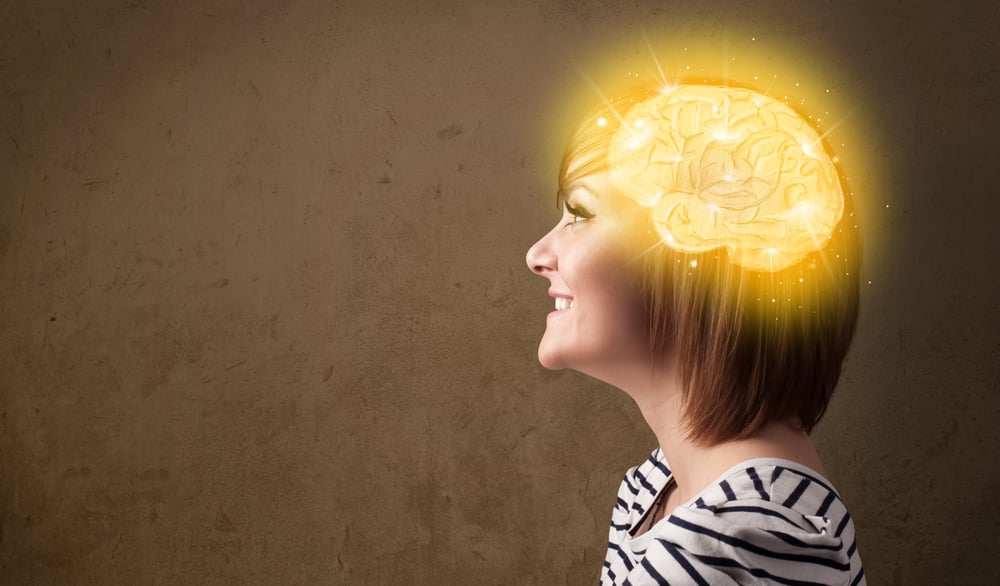 DETERMINACE LIDSKÉ PSYCHIKY
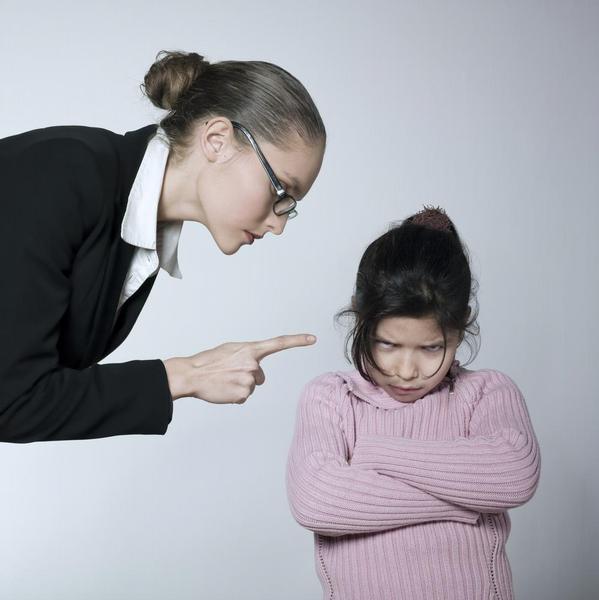 ČINITELÉ VÝVOJE
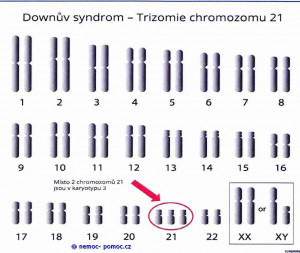 VNĚJŠÍ
VNITŘNÍ
obecné sociokulturní vlivy, 
větší sociální skupina, 
malá sociální skupina, 
výchova,
dědičnost a genetická podmíněnost 
Evolučně preformované programy (reflexy)
vrozená výbava (pre, peri a post)
somatické faktory
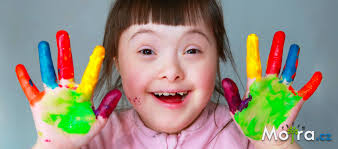 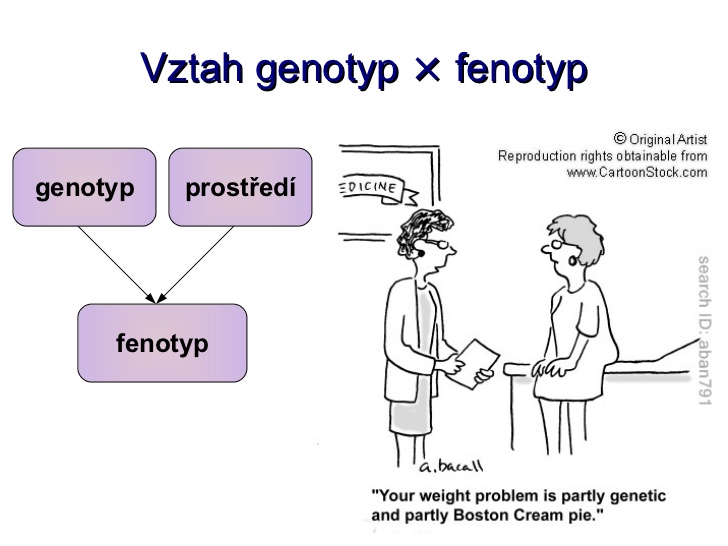 vlastní aktivita člověka
Mozek jako orgánový základ lidské psychiky
LEVÁ HEMISFÉRA
analytická
vznik vět a řešení matematických rovnic 
pamětní představy
logické, abstraktní, obecnější zákonitosti
řešení problémů
věda
sebeuvědomování, autoregulace
poškození
PRAVÁ HEMISFÉRA
komplexní 
zrakové a sluchové podněty
neverbální orientace v prostředí
fantazijní představy
hudba, rytmus
emoce, intuice
tvořivost, umění,
poškození dětství, dospělost
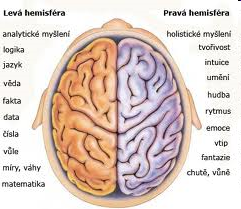 Mozek jako orgánový základ lidské psychiky
mozková kůra čelního laloku, 
LEVOSTRANNÝ FRONTÁLNĚ-TEMPORÁLNÍ SYSTÉM
limbický systém
bazální ganglia (Vágnerová, 2016)
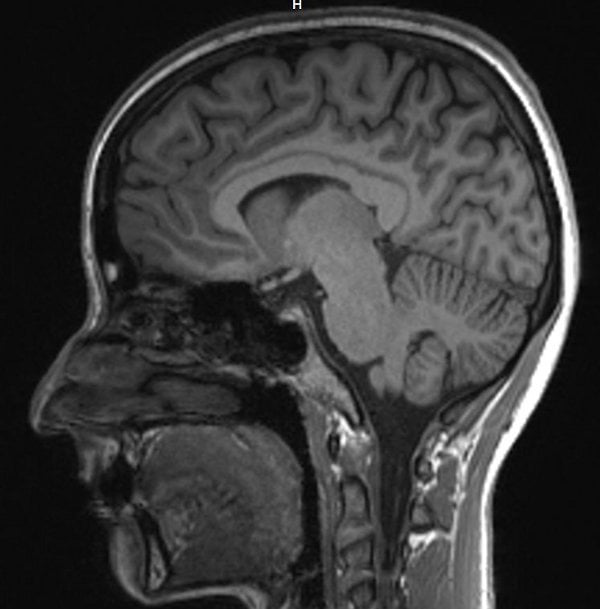 prefrontální mozková kůra
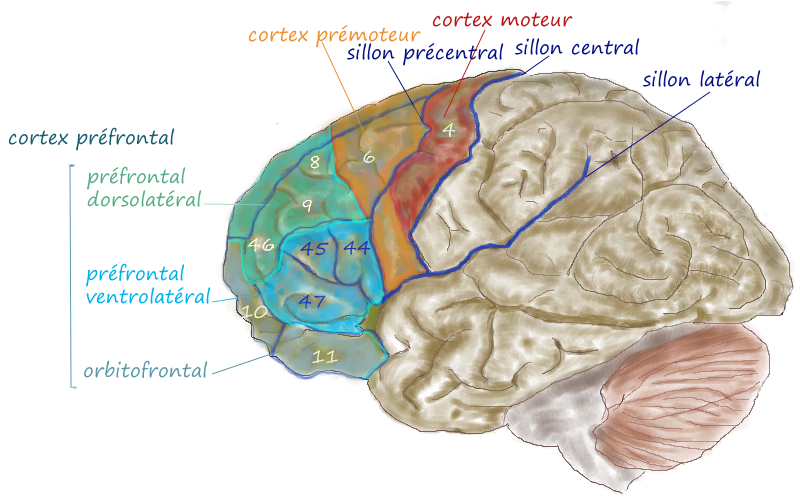 aktivace a bdělost
abstrakce, analýza
integrace smyslových vjemů
rozhodování, plánování
regulace emocí (eliminace negativní prožitkové i fyzické složky emocí (netahej tygra za fousy)
Přestože jsou výzkumy emoční regulace v mozku na začátku: Heller et al. (2013) zjistili, že u pacientů s depresí, kterým se v průběhu 6 měsíců stav nejvíce zlepšil, se také nejvíce zvýšila aktivita prefrontální kůry.
LEVOSTRANNÝ FRONTÁLNĚ-TEMPORÁLNÍ SYSTÉM
v levém čelním, spánkovém a temenním laloku
jazyk a řeč
Brocovo centrum(kontrola pohybů rtů, jazyka, hlasivek)
Wernickovo centrum
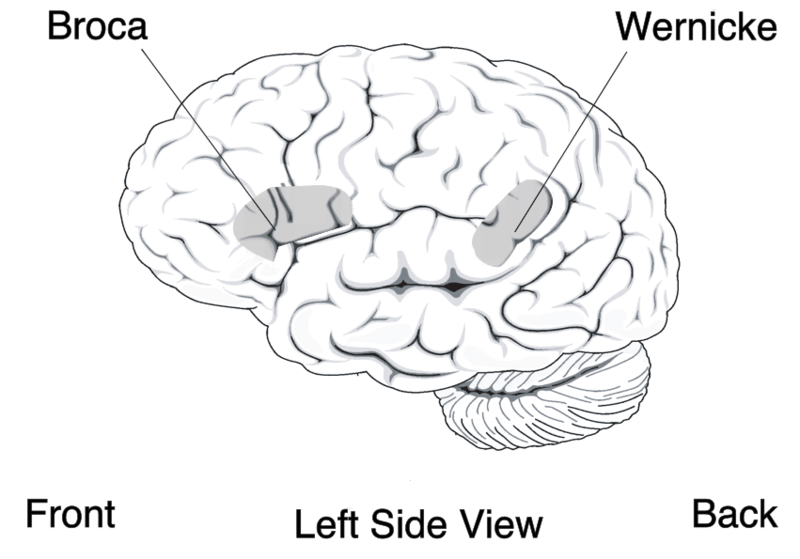 LIMBICKÝ SYSTÉM
komplexní vzájemně propojená síť struktur, které se podílejí na 
emočním životě, 
motivaci 
vegetativních funkcích mozku
zahrnuje mj. část prefrontální mozkové kůry, hipokampus, amygdalu, hypotalamus a přední talamus
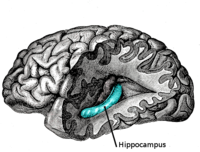 amygdala
řízení a kontrola emočního prožívání
pud sebezáchovy,
sexuální chování (neokortex ovlivňuje emoce, aby nebyly příliš intenzivní);
závažnost informací
informace o stavu prostředí (vybrat adekvátní vzorec chování)
hipokampus
prostorová orientace (aktivace plán x změna cesty u taxi)
krátkodobé uchování informací
transformace prožitků do vzpomínek
x neschopnost uchovávat
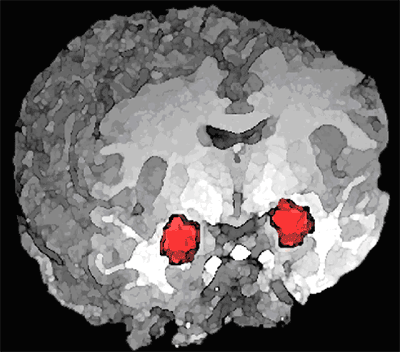 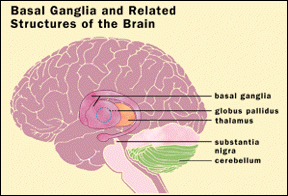 BAZÁLNÍ GANGLIA
řízení a koordinaci především volní hybnosti
exprese emocí
„…může modifikovat průběh myšlenkových pochodů, které využívají aktuální informace zachycené v pracovní paměti.“ (Kulišťák, 2003 in Vágnerová, 2016, s. 37)
dysfunkce: Tourettův syndrom , obsedantně-kompulzivní porucha, Parkinsonova choroba, Huntingtonova choroba aj.)
NEUROMEDIÁTORY
malé molekuly umožňující směrovaný přenos nervového signálu přes chemickou synapsi
DOPAMIN 
ADRENALIN
NORADRENALIN 
SEROTONIN 
ACETYLCHOLIN 
MELATONIN
OXYTOCIN (Vágnerová, 2016)
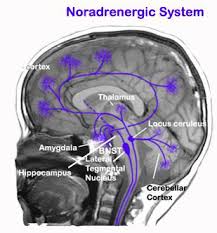 BLATNÝ, M. a kol. Psychologie osobnosti: hlavní témata, současné přístupy. Praha: Grada, 2010. ISBN 978-80-247-3434-7. 
PLHÁKOVÁ, A. Učebnice obecné psychologie. Praha: Academia, 2008. ISBN 978-80-200-1499-3.
SZABÓ, I., KOLIBOVÁ, D. Základy psychologie. Ružomberok: Verbum, 2015. ISBN 978-80-561-0198-8.
Vágnerová, M. Obecná psychologie: dílčí aspekty lidské psychiky a jejich orgánový základ. Praha: Univerzita Karlova, nakladatelství Karolinum, 2016. ISBN 978-80-246-3268-1.
Atkinson, R. et al. Psychologie. 2., aktualiz. vyd. Praha: Portál, 2003. ISBN 80-7178-640-3. 
KERN, H. Přehled psychologie. Praha: Portál, 2002. ISBN 80-7367-121-2. 
NAKONEČNÝ, M. Encyklopedie obecné psychologie. Praha: Academia, 1997. ISBN 80-200-0625-7.
https://www.youtube.com/watch?v=SUmCRrKYwBQ